Střídavá péčeSituace a perspektiva v České republice
RNDr. Pavel Rusý, LIBERI
4. prosince 2019
Stručné představení
RNDr. Pavel Rusý

předseda odborové organizace LIBERI, ochrana práv dětí a rodičů


Zásadní témata:

Postavení pracujících rodičů v důchodovém a daňovém systému

Opatrovnické spory, práva dětí a rodičů
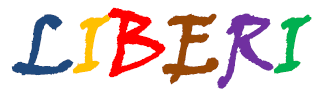 Právní úprava střídavé péče v ČR
Od 1. 8. 1998, novela zákona o rodině (z.o.r.).
Soud rozhoduje, „komu dítě svěřit do výchovy“
Možnost svěření do péče jednoho rodiče, společné péče, střídavé péče nebo do péče třetí osoby.
Podmínka střídavé péče – prokázání, že lépe naplní potřeby dítěte.

Od 1. 1. 2014, nová úprava v občanském zákoníku (o.z.), nahrazující z.o.r.
Soud rozhoduje, „jak bude každý z rodičů o dítě pečovat“
Již není podmínkou střídavé péče, že lépe naplní potřeby dítěte

Úprava terminologie
Pojem péče definován jak v z.o.r., tak o.z., ale z.o.r. hovoří o svěřování do výchovy, o.z. o svěřování do péče, výchova je jednou z komponent rodičovské odpovědnosti.
Četnost úprav střídavé/společné péče v ČR
Zdroj: statistické listy Ministerstva spravedlnosti
Zdroj: vlastní analýza LIBERI z 88 rozsudků vyžádaných ze všech okresů ČR
Komponenty rodičovské odpovědnosti
Zdroj: § 858 o.z.

čl. 9 odst. 3 Úmluvy o právech dítěte

čl. 2 Úmluvy o styku s dětmi
Styk je definován jako osobní kontakt (setkání nebo setrvání spolu), komunikace a poskytování informací.

Vyživovací povinnost není součást rodičovské odpovědnosti!
Interpretace pojmů péče a styk v judikatuře
I. ÚS 3216/13: „v pojetí českého rodinného práva není faktický rozdíl mezi péči o dítě a výkonem práva styku“. 
I.ÚS 503/16: „úprava styku rodiče s dítětem znamená povinnost rodiče nařízený styk realizovat. Nejedná se jen o jeho právo.“
II. ÚS 2300/17: „S právem rodiče na péči o dítě se pojí také povinnost poskytnout mu péči. Stěžovatel má tedy i v rámci soudem upraveného styku povinnost o dítě pečovat.“
Judikatura stírá rozdíly mezi péčí a stykem.
IV.ÚS 1444/17 - asymetrická střídavá péče otec 9 dní/28 dní (32 % péče)
II.ÚS 1626/17- asymetrická střídavá péče otec 4 dny a 6 hodin/14 dní (30% péče)
II.ÚS 1654/17- asymetrická střídavá péče otec 4 dny a 2 hodiny/14 dní (30% péče)
		Ale:
III.ÚS 946/18  - péče matky, otec styk 50 % času
II. ÚS 1903/18 – péče matky, otec styk 40 % času
Judikatura umožňuje svěření dítěte do péče jednoho rodiče s rozsahem styku až 50% času, současně umožňuje střídavou péči se 70 % péče jednoho a 30 % druhého rodiče.
Co je střídavá péče a co výlučná se stykem?
Svěřováním do péče se neupravuje rodičovská odpovědnost, ale upravuje se výživa, doprava, nároky na sociální pomoc a možnost svěřit dítě jinému.
*) výjimečně oba
**) nedodržuje se
Nepředvídatelnost rozhodování o právní formě péče
Střídavá péče                   Péče matky, otec styk
Není definice rozdílu asymetrické střídavé péče a širokého styku
Judikatura ke střídavé péči
II.ÚS 4247/18: „v zájmu dítěte zpravidla je, aby bylo v péči obou rodičů“
I.ÚS 2482/13: definuje čtyři kritéria pro rozhodování o střídavé péči:
existence pokrevního pouta mezi dítětem a o jeho svěření do péče usilující osobou
míra zachování identity dítěte a jeho rodinných vazeb v případě jeho svěření do péče té které osoby; 
schopnost osoby usilující o svěření dítěte do péče zajistit jeho vývoj a fyzické, vzdělávací, emocionální, materiální a jiné potřeby 
přání dítěte
„střídavá péče není jen právem rodičů, ale i jejich povinností“
„pokud jsou oba rodiče způsobilí dítě vychovávat, pokud oba mají o jeho výchovu zájem a pokud oba dbali kromě řádné péče o jeho výchovu po stránce citové, rozumové a mravní, svěření dítěte do střídavé péče by mělo být pravidlem, zatímco jiné řešení je výjimkou, která vyžaduje prokázání, proč je v zájmu dítěte jiné řešení.“ 
III.ÚS 2396/19: „Naplňují-li oba rodiče tato kritéria zhruba stejnou měrou, je třeba vycházet z premisy, že zájmem dítěte je, aby bylo v péči obou rodičů.“
I. ÚS 1554/14: „pokud oba rodiče projevují o dítě skutečný zájem a chtějí jej mít v péči a zároveň oba naplňují relevantní objektivní kritéria ve zhruba stejné míře, ustanovení čl. 10 odst. 2 Listiny a čl. 8 evropské Úmluvy o ochraně lidských práv a základních svobod ve spojení s čl. 32 odst. 4 Listiny a čl. 3 odst. 1 a čl. 18 odst. 1 Úmluvy o právech dítěte vytváří presumpci ve prospěch střídavé péče“ .. 
„.. presumpci lze vyvrátit, nicméně jsou k tomu zapotřebí pádné důvody. “
Judikatura ke střídavé péči
I.ÚS 1554/14: důvody pro vyvrácení presumpce střídavé péče:
„specifický zdravotní či psychický stav dítěte“
„rodiče žijí ve velmi velké vzdálenosti od sebe, a to zejména v případech, kdy by tato velká vzdálenost mohla zásadním způsobem narušit školní docházku dítěte“
„ve zcela výjimečných případech nevhodná komunikace mezi rodiči. Soudy mají v takovém případě primárně povinnost zkoumat, z jakých důvodů je komunikace mezi rodiči nevhodná, a následně se pokusit pomocí vhodných opatření komunikaci mezi rodiči zlepšit, například ve formě nařízení mediace či nařízení alespoň minimální písemné komunikace týkající se dítěte. Již samotná střídavá péče totiž může být impulsem ke zlepšení komunikace a lepší spolupráci rodičů.“
I.ÚS 823/16: „Stabilita výchovného prostředí není tedy bez dalšího argumentem pro zachování té formy péče, jejíž změna je navrhována “
II.ÚS 437/14: „Střídavou výchovu je pak třeba chápat jako nejúplnější naplnění práva dítěte na oba rodiče, pokud spolu oba rodiče nežijí, neboť tato forma výchovy umožňuje dítěti nejen zachování fungujících vztahů s oběma rodiči, ale rovněž mu umožňuje zůstat součástí běžného každodenního života obou rodičů a nestát se pro jednoho z nich pouze víkendovou záležitostí.“
III.ÚS 1206/09: „Nesouhlas matky se střídavou péčí může být relevantní pouze tehdy, je-li vybudován na důvodech, jež jsou způsobilé intenzivním způsobem 
negativně zasahovat do zájmu dítěte. “
Judikatura ke střídavé péči
I.ÚS 266/10: „V soudních rozhodnutích a vyjádřeních psychologů se často uvádí, že pro střídavou výchovu musí být schopnost a vůle rodiče ke komunikaci a ke kooperaci. Často je ale zanedbáváno a přehlíženo, že rodič, kterému bylo svěřeno nezletilé dítě do výlučné výchovy, musí mít tyto vlastnosti také a ještě více rozvinuté. “

Záměr zákonodárce formulovaný v Důvodové zprávě k občanskému zákoníku:
„Mluví-li se o péči obou rodičů, vždy se tím rozumí společná nebo střídavá péče“. 
V protikladu s tím nález IV.ÚS 1921/17:
„Pojem "v péči obou rodičů" nelze chápat jako paušalizaci (upřednostnění) střídavé péče jakožto základního východiska při rozhodování o výchově dětí. Naopak je nezbytné, aby obecné soudy vždy zohlednily ad hoc všechny okolnosti posuzované věci a rozhodly o formě péče v nejlepším zájmu dítěte - tak, aby byl podíl obou rodičů na péči a výchově dítěte zásadně rovnocenný, čehož nelze dosáhnout jen úpravou péče střídavé nebo společné, ale i svěřením dítěte do výlučné péče jednoho z rodičů, avšak za současné odpovídající úpravy styku dítěte s druhým rodičem (úpravou "širokého" styku). “
II. ÚS 1903/18: „Otázka právní kvalifikace formy péče, jakož i výklad rozdílu mezi asymetrickou střídavou péčí a výlučnou péčí s rozšířeným rozsahem styku druhého rodiče je doménou především obecných soudů, nikoli soudu ústavního. “
I.ÚS 153/16: „Ústavní soud zde vychází z premisy, že jsou to primárně rodiče, kdo rozhoduje o osudu svých dětí, a tudíž i ingerence státu by měla 
nastoupit pouze v těch případech, kdy je to skutečně nezbytně nutné.“
Problémy opatrovnických řízení v ČR
Předběžná opatření intenzivně zasahující do práva dětí na péči obou rodičů se silným prejudikováním konečného rozhodnutí.
Tolerance soudů k omezování péče jednoho rodiče druhým, neposkytování ochrany právům v počátcích sporu, vedoucí k eskalaci sporu.
Tolerance soudů k vnitrostátním únosům dětí, svévolným změnám školy.
Tolerance soudů k porušování rozhodnutí o styku a péči, pomalý a nedůsledný výkon rozhodnutí.
Směšování obsahu pojmu styk a péče. Zcela zbytečné úpravy tzv. širokého styku místo vhodnější asymetrické střídavé péče.
Příliš intenzivní zásahy státu do rodinného života, odnímání kompetence rodičům jak v oblasti péče, tak výživy.
Problémy opatrovnických řízení v ČR
Zneužívání participačního práva dětí pro omezení péče jednoho z rodičů nebo pro beztrestné maření styku a péče.
Nepřezkoumatelné a jednostranné zjišťování názoru dětí, podněcující závadového rodiče k manipulaci s dítětem.
Nadužívání znaleckých posudků zejména v případech, kdy oba rodiče mají zájem o dítě pečovat – redukuje se na hledání důvodů, proč  některého rodiče z péče vyloučit.
Fixování první úpravy zejména u dětí velmi útlého věku (do 3 let)
Nepředvídatelnost rozhodnutí, nerespektování judikatury pod záminkou individuálnosti každého případu, a to včetně pomíjení obecných právních závěrů 
Nadále silná tendence promítání genderových stereotypů – matka pečuje, otec financuje.
Jednostranný přístup orgánů péče o dítě ve prospěch vybraného rodiče, zpravidla matky
Další podpora péče obou rodičů v ČR
Důsledný přenos záměru zákonodárce do zákona (pouhá úprava styku není zajištění práva dítěte na péči obou rodičů).
Poskytování ochrany v situaci, kdy jeden rodič brání v péči druhému (předběžné úpravy zajišťující vyváženou péči obou rodičů do prokázání potřeby jiné úpravy).
Důslednější potírání nezákonné změny bydliště dětí znemožňující navštěvování jednoho školského zařízení.
Důslednější a rychlejší výkon rozhodnutí o styku a péči 
Promítání protiprávního jednání rodiče (omezování péče a styku, porušování rozhodnutí, změna bydliště, školy) do rozhodování ve směru změny úpravy péče (zákon obsahuje, ale nevyužívá se).
Podmínění svěření dítěte do péče jednoho rodiče souhlasem druhého rodiče, nebo prokázáním nezbytnosti takového řešení.
Další podpora péče obou rodičů v ČR
Sjednocení výkladů základních pojmů (péče, styk, střídavá péče, výlučná péče), nebo jejich definice v zákoně.
Promítnutí principu minimalizace zásahu státu do rodinného života  do textu zákona.
Přezkoumatelné a nestranné zjišťování názoru dětí, potírání ovlivňování dětí
Důslednější plnění úlohy státu aktivně pomáhat rodiči, který má zájem o dítě pečovat, zejména u dětí útlého věku.
Omezení nadužívání znaleckých posudků na skutečně závažné případy.
Zvýšení tlaku soudů na dohodu rodičů zajišťující právo dítěte na péči obou rodičů.
Využívání asymetrických úprav střídavé péče místo širokého styku
Využívání úprav s postupně se měnícím podílem péče rodičů u dětí velmi útlého věku (do 3 let)
Ponechání co nejvíce kompetence péče i výživy v rukách rodičů
Shrnutí stavu v ČR.
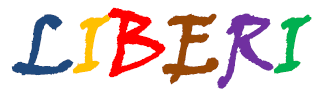